Figure 1. BPPRC website. A. BPPRC home page. B. Schematic of structure and utility of the website.
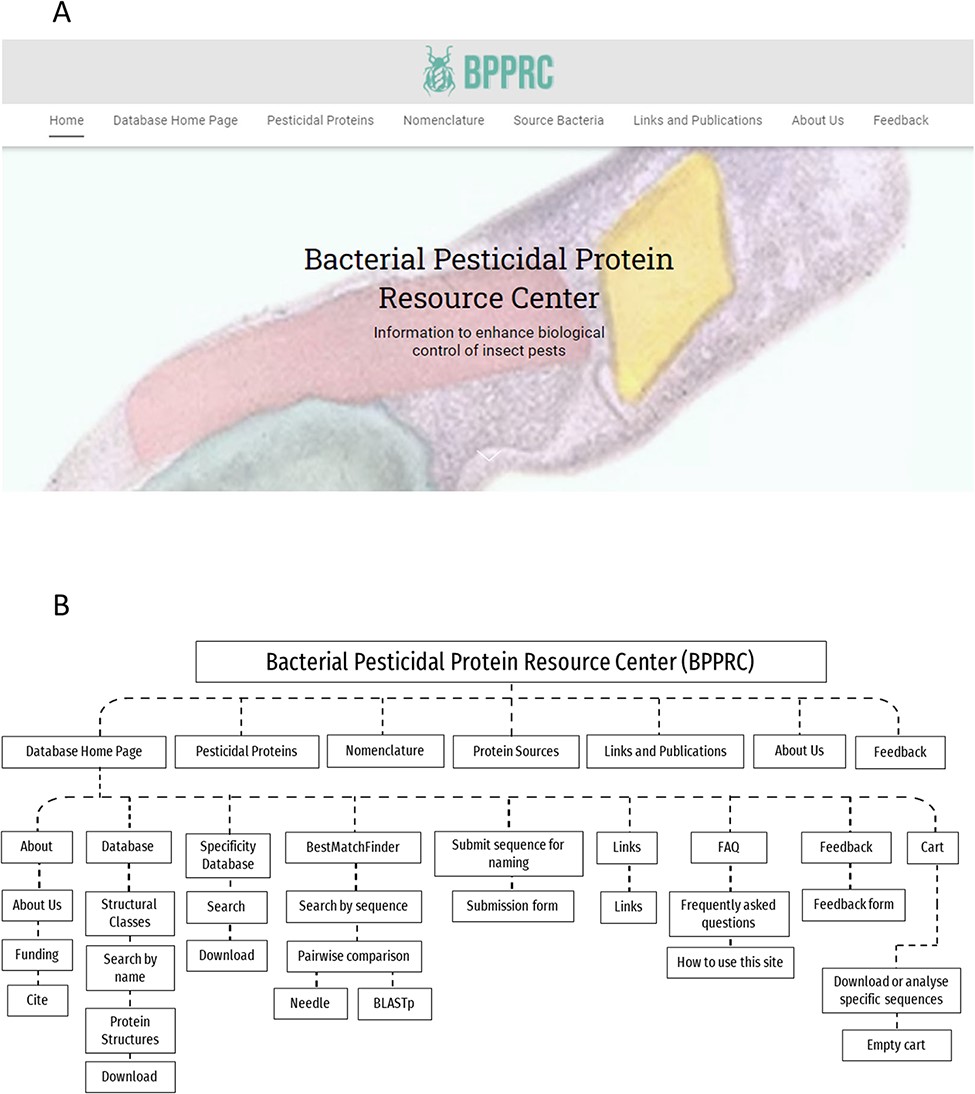 Database (Oxford), Volume 2022, , 2022, baac022, https://doi.org/10.1093/database/baac022
The content of this slide may be subject to copyright: please see the slide notes for details.
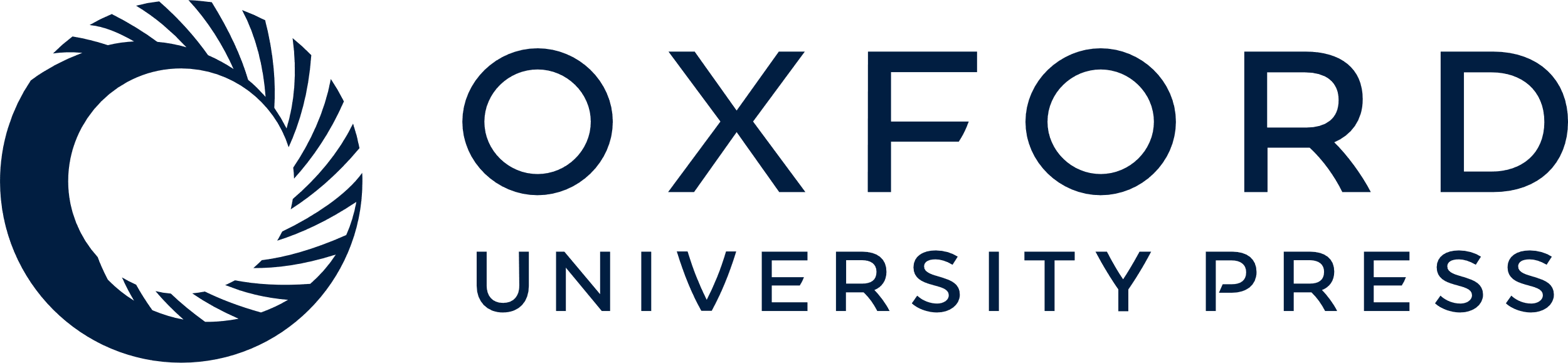 [Speaker Notes: Figure 1. BPPRC website. A. BPPRC home page. B. Schematic of structure and utility of the website.


Unless provided in the caption above, the following copyright applies to the content of this slide: © The Author(s) 2022. Published by Oxford University Press.This is an Open Access article distributed under the terms of the Creative Commons Attribution License (https://creativecommons.org/licenses/by/4.0/), which permits unrestricted reuse, distribution, and reproduction in any medium, provided the original work is properly cited.]
Figure 2. Primary user interface accessed via the Search by name option showing list of pesticidal proteins (App ...
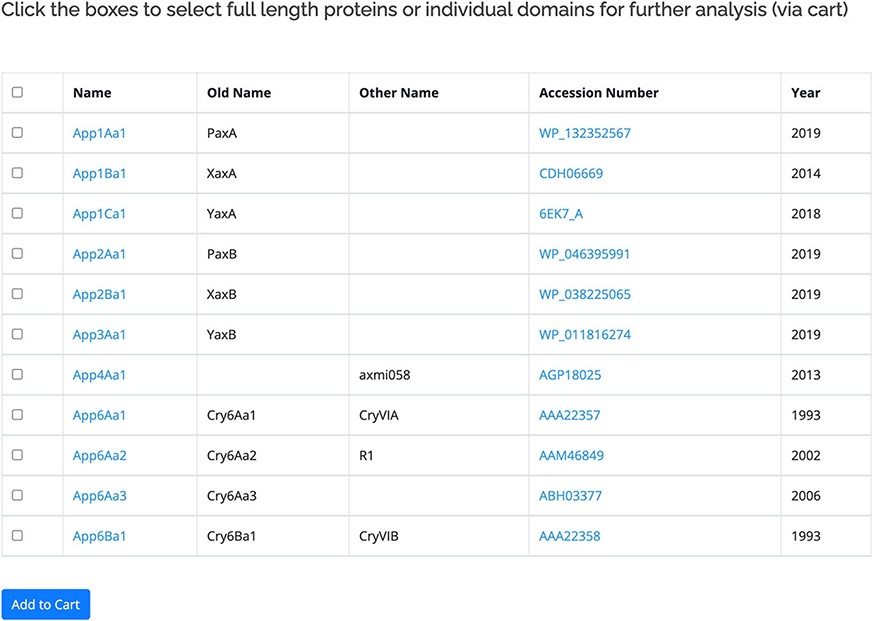 Database (Oxford), Volume 2022, , 2022, baac022, https://doi.org/10.1093/database/baac022
The content of this slide may be subject to copyright: please see the slide notes for details.
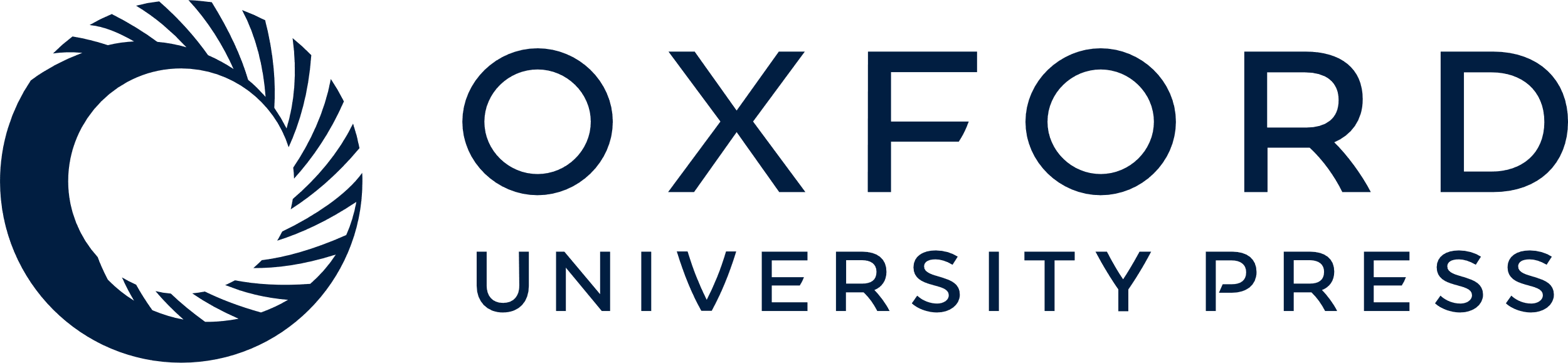 [Speaker Notes: Figure 2. Primary user interface accessed via the Search by name option showing list of pesticidal proteins (App proteins in this example), along with old nomenclature and Accession numbers.


Unless provided in the caption above, the following copyright applies to the content of this slide: © The Author(s) 2022. Published by Oxford University Press.This is an Open Access article distributed under the terms of the Creative Commons Attribution License (https://creativecommons.org/licenses/by/4.0/), which permits unrestricted reuse, distribution, and reproduction in any medium, provided the original work is properly cited.]
Figure 3. Use of BestMatchFinder tool with the Search by sequence option.
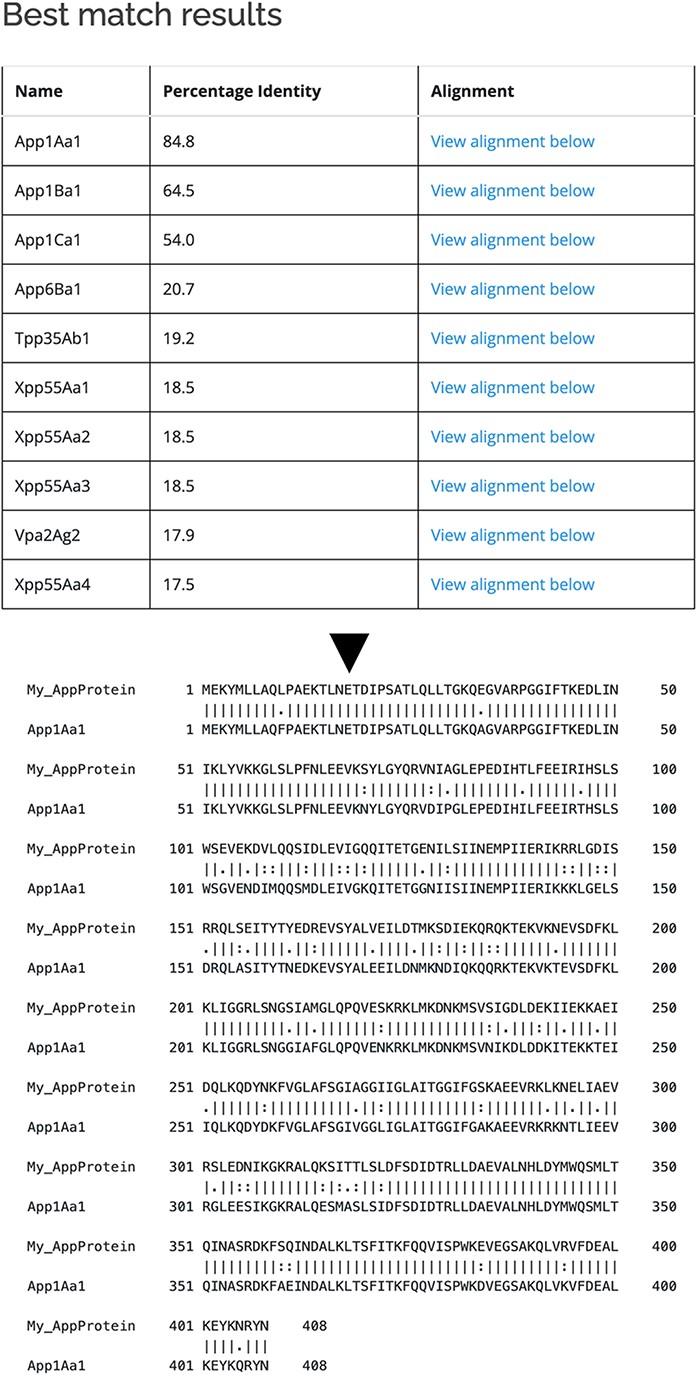 Database (Oxford), Volume 2022, , 2022, baac022, https://doi.org/10.1093/database/baac022
The content of this slide may be subject to copyright: please see the slide notes for details.
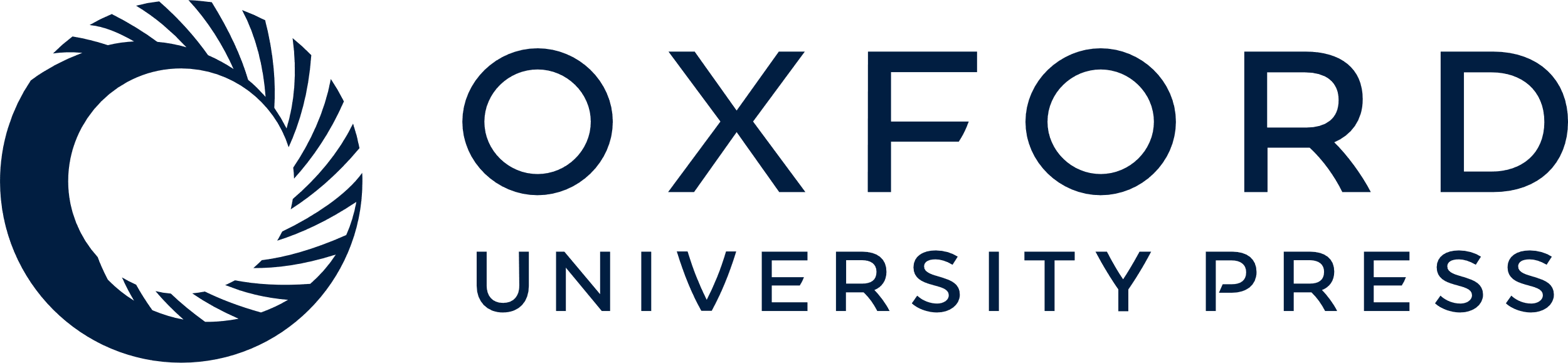 [Speaker Notes: Figure 3. Use of BestMatchFinder tool with the Search by sequence option.


Unless provided in the caption above, the following copyright applies to the content of this slide: © The Author(s) 2022. Published by Oxford University Press.This is an Open Access article distributed under the terms of the Creative Commons Attribution License (https://creativecommons.org/licenses/by/4.0/), which permits unrestricted reuse, distribution, and reproduction in any medium, provided the original work is properly cited.]
Figure 4. Guide tree showing relationships between a custom protein (My App protein) and proteins selected from the ...
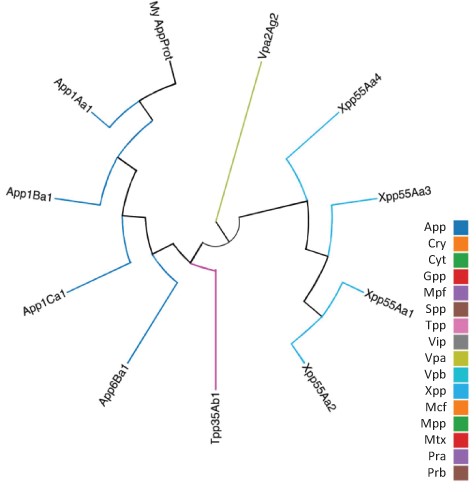 Database (Oxford), Volume 2022, , 2022, baac022, https://doi.org/10.1093/database/baac022
The content of this slide may be subject to copyright: please see the slide notes for details.
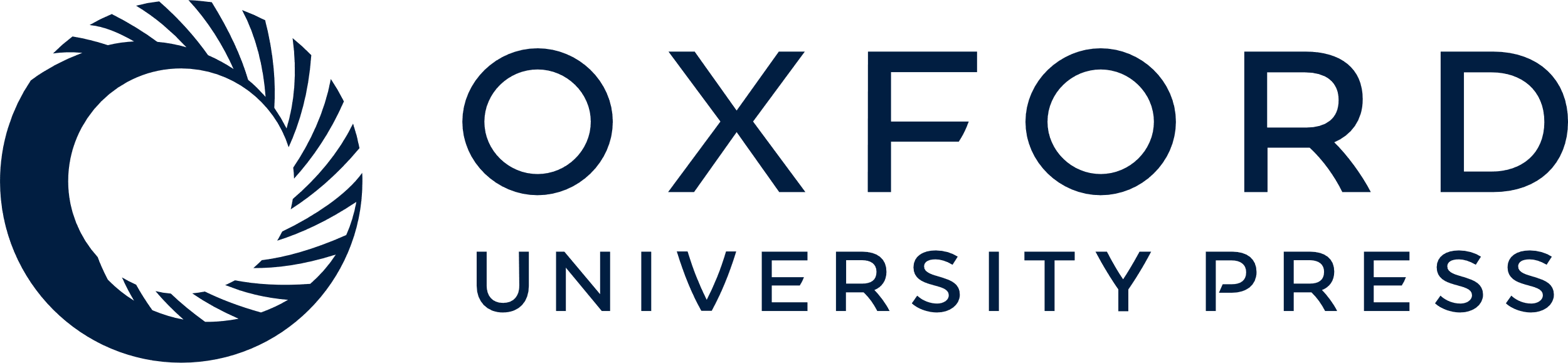 [Speaker Notes: Figure 4. Guide tree showing relationships between a custom protein (My App protein) and proteins selected from the BPPRC database by the user.


Unless provided in the caption above, the following copyright applies to the content of this slide: © The Author(s) 2022. Published by Oxford University Press.This is an Open Access article distributed under the terms of the Creative Commons Attribution License (https://creativecommons.org/licenses/by/4.0/), which permits unrestricted reuse, distribution, and reproduction in any medium, provided the original work is properly cited.]